Iconos: Flat iconCualquier duda:hola@eltarrodelosidiomas
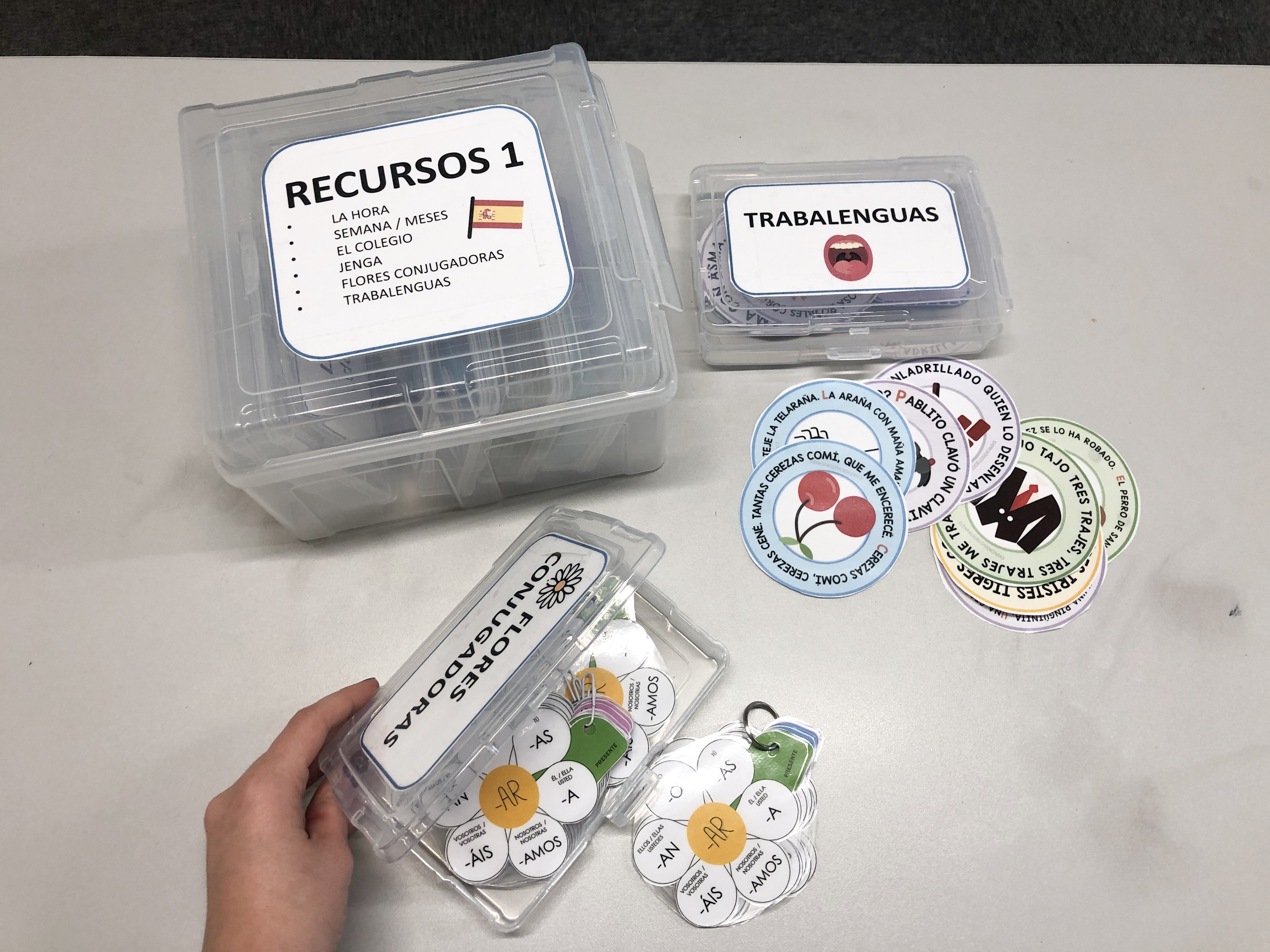 CAJAS DE FOTOS PARA GUARDAR MATERIALhttps://amzn.to/2EUyeQ4https://amzn.to/2Uuhsh6
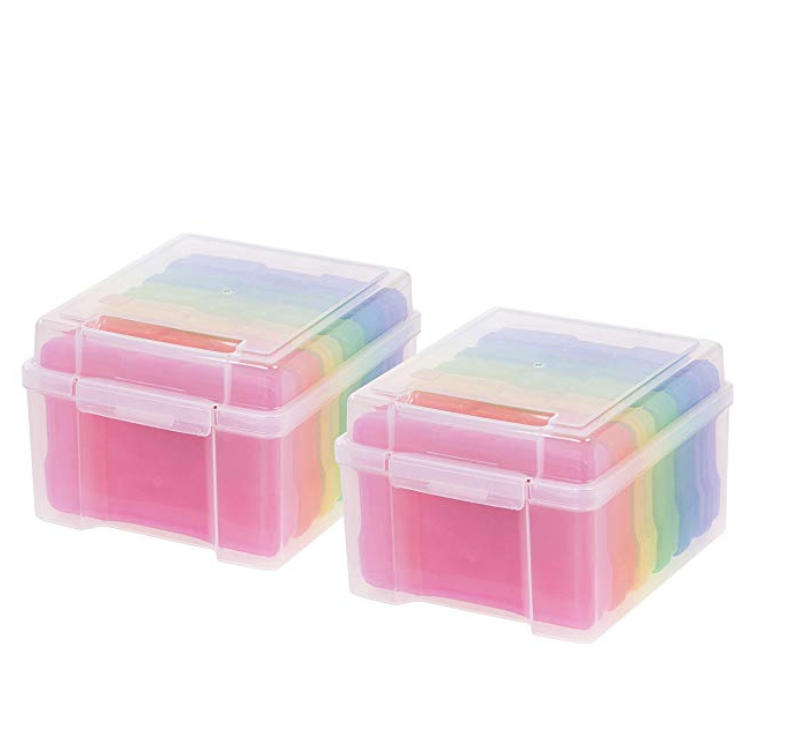 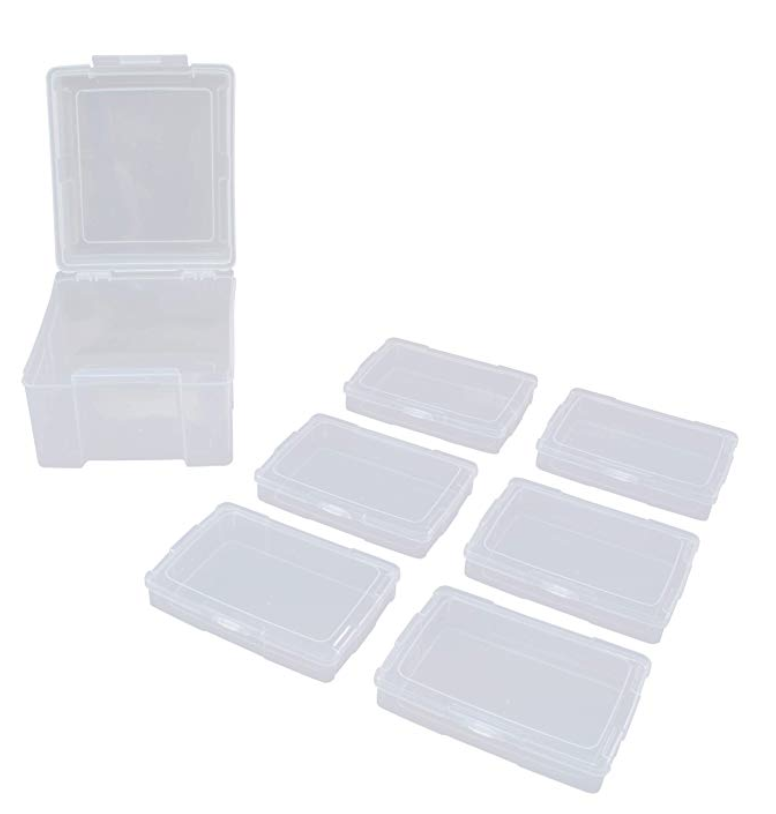 TODOS LOS MATERIALES MENCIONADOS
https://www.subscribepage.com/r3q2m8_copy
TEXTO AQUÍ
TEXTO AQUÍ
TEXTO AQUÍ
TEXTO AQUÍ
TEXTO AQUÍ